Pemberdayaan Hukum, dan Akses Keadilan Untuk Masyarakat Marjinal
Dr. Uli Parulian Sihombing
Direktur Eksekutif The Indonesian Legal Resource Center (ILRC)
Kuliah Umum di Fakultas Hukum (FH) Universitas Pancasila 18 September 2022
Akses Keadilan
“…Keadaan dan proses di mana negara menjamin hak-hak dasar berdasarkan Undang-Undang Dasar (UUD) 1945, dan prinsip-prinsip universal Hak-Hak Asasi Manusia (HAM), dan menjamin akses bagi setiap warga negara untuk agar dapat memiliki kemampuan mengetahui,memahami,menyadari,dan menggunakan hak-hak dasar tersebut melalui lembaga formal maupun nonformal” (Strategi Akses Keadilan Nasional-Bappenas,2019).
Pemberdayaan Hukum (Legal Empowerment)
Legal Empowerment is a key pillar of human rights work. It is an approach that enables communities facing injustice to use legal mechanisms to pursue transformative improvements to laws and systems. (UNDP’s Initiative on Legal Empowerment:2007)
Pemberdayaan Hukum, Akses Keadilan dan LBH Kampus
Putusan Mahkamah Konstitusi No. 88/PUU-X/2012 tentang uji materiil UU No.16 Tahun 2011,  di dalam konteks akses keadilan terdapat peran LKBH Kampus dalam memberikan bantuan hukum terhadap masyarakat miskin dan sebagai media pembelajaran mahasiswa fakultas hukum
LBH Kampus dan Mahasiswa (Penelitian ILRC 2019)
Dari 10 kuesioner menyatakan bahwa 80 % melibatkan mahasiswa dan 20 % menyatakan tidak melibatkan mahasiswa dalam aktivitasnya
Hampir seluruhnya menyatakan sifat keterlibatan mahasiswa/wi adalah sukarela (voluntary), hanya satu responden menyatakan sebagai program fakultas hukum
Terdapat metode rekruitment mahasiswa, diantaranya melalui Kartikum/Kartibakum, Sosialisasi dan seleksi administrasi.
Tidak terdapat standar lamanya mahasiswa bergabung di LKBH. Terdapat rentang 2 semester sampai dengan 2 tahun setelah lulus
Keterlibatan Mahasiswa di LBH Kampus
Mahasiswa umumnya melakukan 3 layanan utama yaitu memberikan konsultasi hukum, penelitian, dan administrasi kantor
Atas layanan tersebut, secara umum mahasiswa TIDAK mendapatkan reward atau kredit, tetapi ada yang memberikan reward yaitu sks;
Bentuk reward umumnya berupa piagam penghargaan atau surat keterangan dari pimpinan LKBH Kampus, masuk menjadi bagian SKS.
Dosen dan LBH Kampus
Dosen yang terlibat/tergabung di LKBH walau menyatakan mendapatkan peningkatan kapasitas, namun cross check jawaban menunjukkan bahwa peningkatan kapasitas terkait metode pendidikan hukum klinis belum didapatkan dosen-dosen di LKBH Kampus.
Dosen sendiri bergabung di LKBH, 50% karena sukarela, 40% karena penugasan dan 10% tidak menjawab
Dosen yang bergabung di LKBH, 50 % menyatakan mendapatkan kredit dan 50 % tidak mendapatkan kredit atas keterlibatannya di LKBH Kampus
Untuk dosen yang terlibat dalam kepengurusan di LKBH (struktural) mendapat angka kredit 3 SKS/semester, sementara bagi dosen-dosen yang terlibat secara sukarela dalam mendukung penanganan perkara (Pengabdian masyarakat) mendapat kredit 1 SKS.
Kesimpulan
Hampir 80% responden telah melibatkan mahasiswa dalam layanan bantuan hukum, dan memiliki syarat minimal bagi mahasiswa yang akan terlibat
Tidak ada perencanaan yang sistematis dan terukur terkait pelibatan mahasiswa
Tidak ada metode standar supervisi dan evaluasi keterlibatan mahasiswa
Tidak digunakannya metode pendidikan hukum klinis dalam layanan bantuan hukum
Metode Pengajaran Yang Efektif
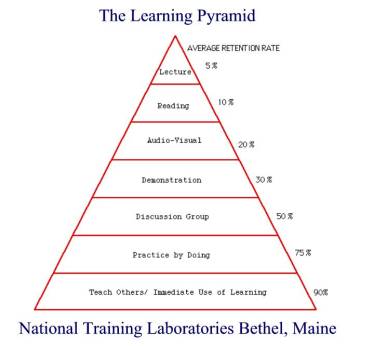 Pengertian Pendidikan Hukum Klinis
Proses pembelajaran;
Pengetahuan hukum praktis (practical knowledge), keahlian (skill), dan nilai-nilai (values);
Metode pengajaran secara interaktif dan reflektif.
In-House Clinic
Street Law/Penyuluhan Hukum
Proses Pendidikan Hukum Klinis
Perencanaan;
Pelaksanaan;
Pemantauan;
Presentasi dan Penilaian.
Referensi Pendidikan Hukum Klinis
Referensi Pendidikan Hukum Klinis
Sumber Referensi Pendidikan Hukum Klinis
Sumber Referensi
Sumber Referensi
www.mitrahukum.org

Terima kasih